TERM 1 due 24th October - Year 7 History Independent Practice tasks: Romans
You need to complete 6 points worth of homework by 24th of October.

Your teacher will check your homework every Orange week to see how many point you have earnt so far!
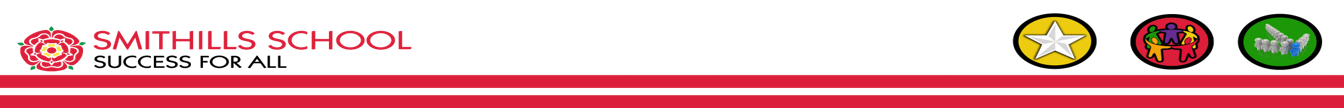 Useful websites – if you are reading this as a PDF, if you type the key phrases into google they should come up
10 facts about the Ancient Romans | National Geographic Kids (natgeokids.com)
BBC - History: Romans
The Romans - KS3 History - BBC Bitesize
The 9 Most Important Cities Of The Roman Empire - WorldAtlas
Map of the Roman Empire -
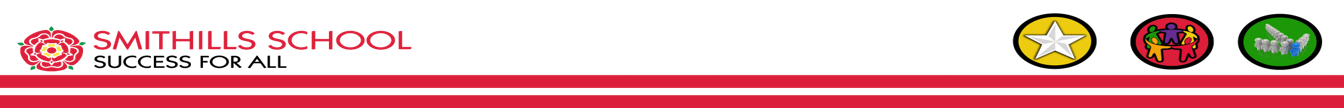